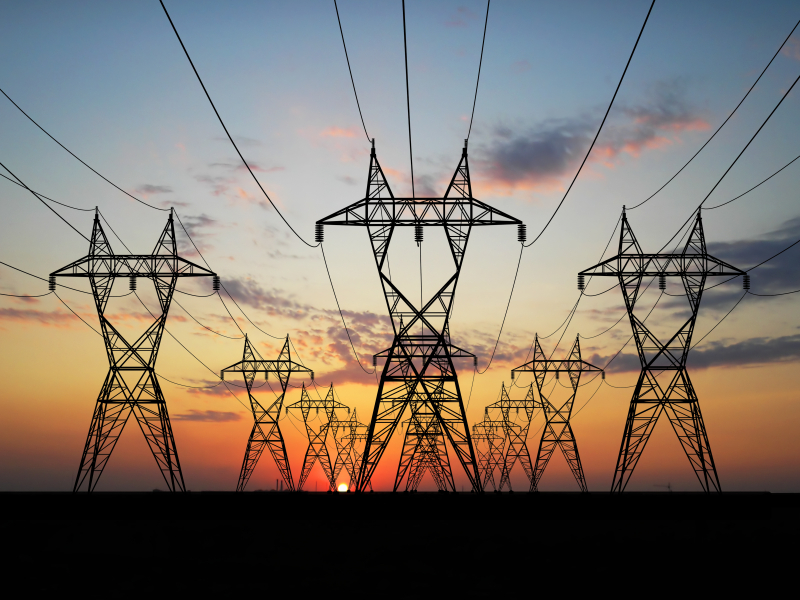 10/22/2014
NERC CIP Version 5 webinar series“Baseline management”
October 22, 2014
Housekeeping
All attendees are automatically in “Mute”. 
If you have any questions, please type them into the questions panel. 
This webinar is being recorded and can be found on http://new.abb.com/us/about/nerc-cip-education after the live event. 
You will get a copy of this presentation in a follow-up email.
Please take a few moments at the end of the webinar to answer the survey questions.
October 22 2014
About the presenter(s)
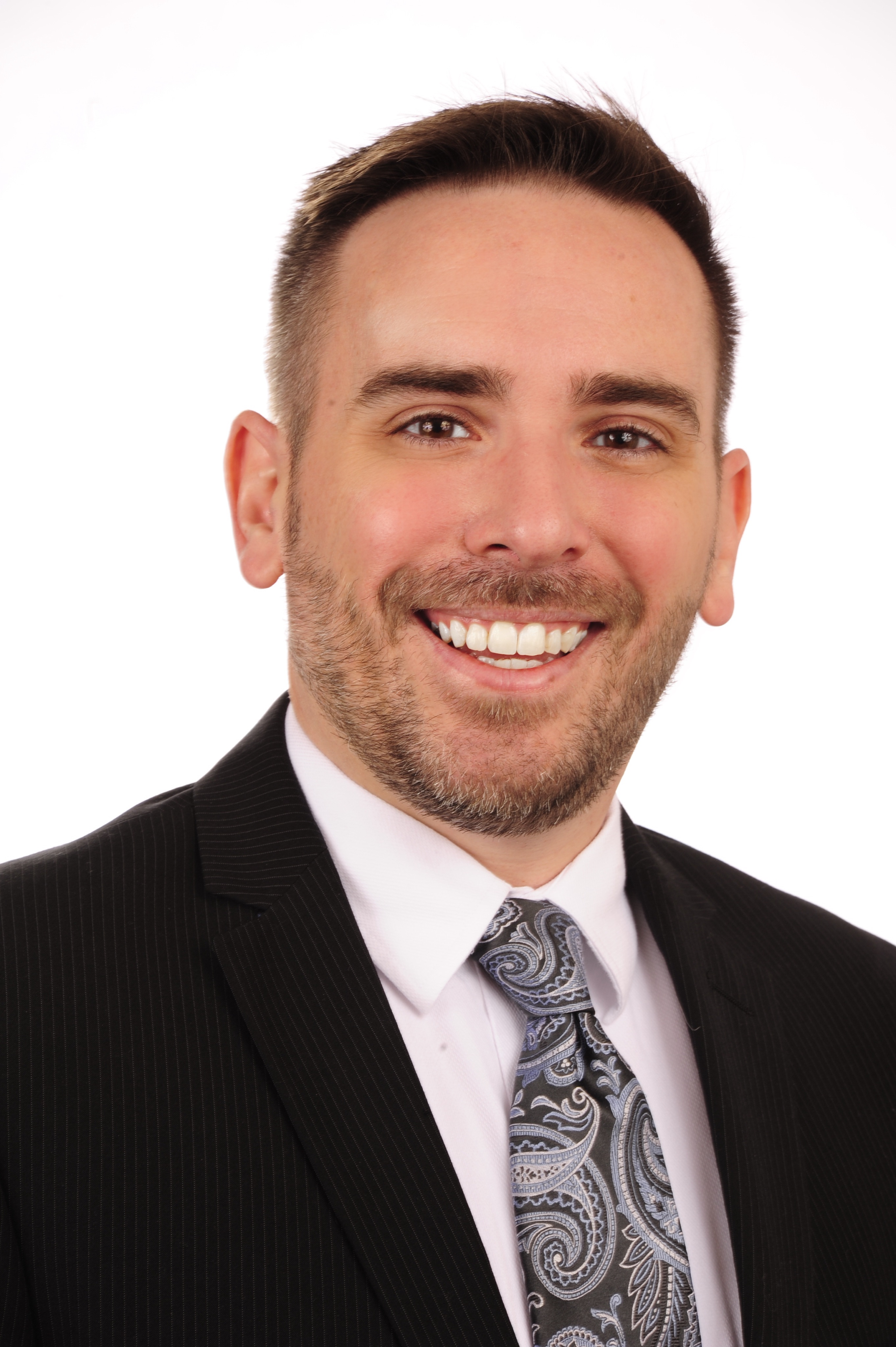 Joseph BaxterCISSP/CISA/CISM/CGEIT/MCDBA/MCSE:SNERC CIP Lead – HVDC / FACTSjoseph.baxter@us.abb.com(919) 807-5077
Before coming to ABB, Joseph Baxter completed several years as a NERC CIP Auditor for the SERC region, with special emphasis on the technical side of cyber security. He has both audited and been audited in the realm of CIP, and brings over fifteen years of Information Security experience gleaned from the Financial Sector to bear on the problems facing Grid Security today.
October 22, 2014
Quality evidence
Documentation is king
Record (get it down)
Retrieve (find it fast)
Reference (do it once)
Report (show it well)
Repeat (keep it up)
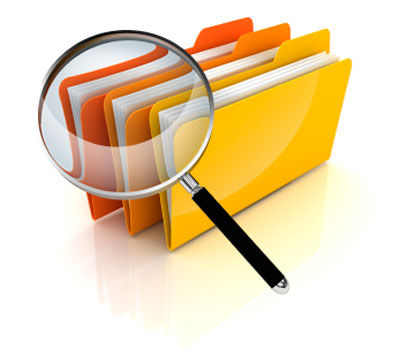 October 22, 2014
Managing risk
The four options (the T’s)
Tolerate (live with it)
Terminate (get rid of it)
Transfer (move it)
Treat (control it)
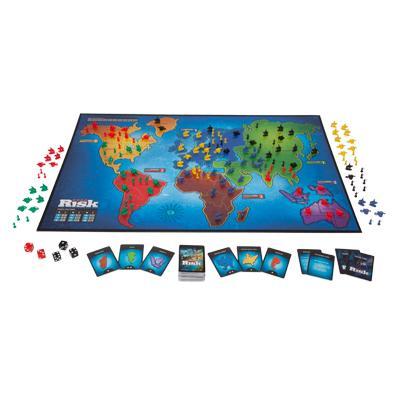 October 22, 2014
Audience question #1
Regional audits
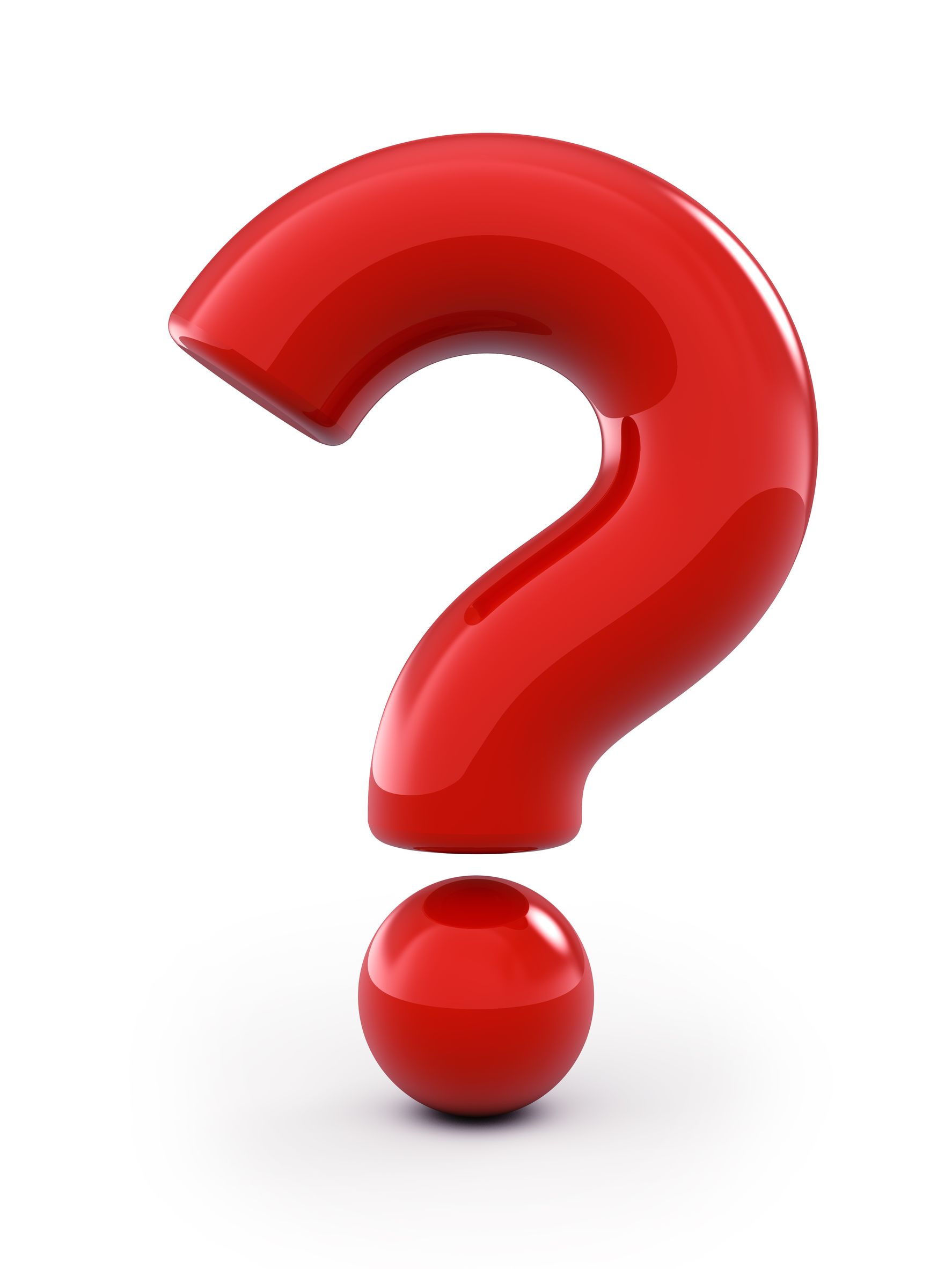 October 22, 2014
Change management (over)simplified
Fitting baselines into the picture
Trigger
Change Impact CIP-010 R1.4
High
Medium
Change
Medium
ImpactCIP-002R1
ImpactCIP-002R1
BaselineCIP-010R1.1
NoChange
High
Low
Controls Test CIP-010 R1.5
Update Baseline Documentation CIP-010 R1.3
Accept
AuthorizeCIP-010R1.2
Document
Deny
October 22, 2014
Basic baseline management
What makes up a baseline
OS or Firmware Version
Installed Software Version
Custom Software
Logical Network Ports
Security Patch Level
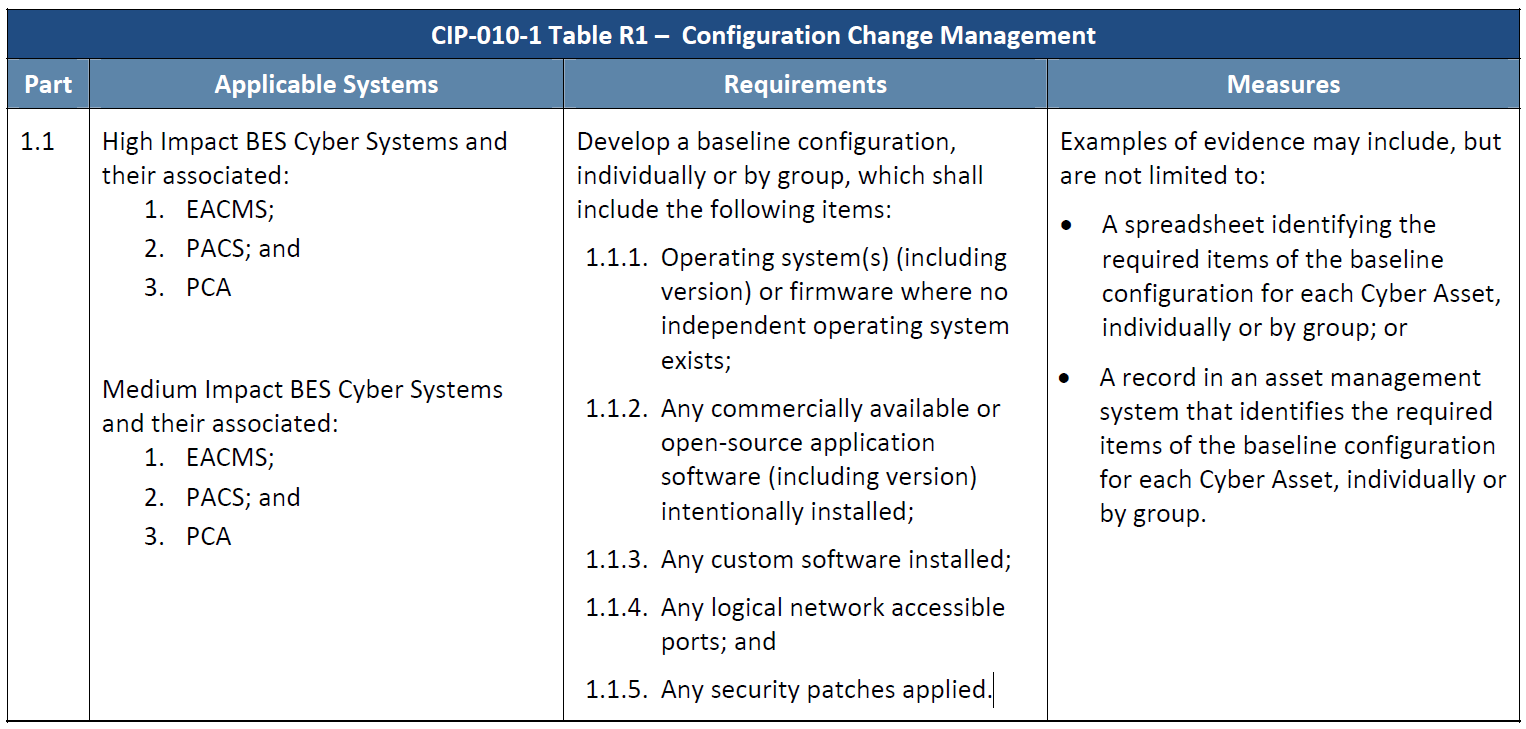 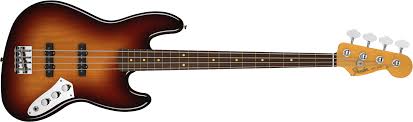 October 22, 2014
Security Controls
Baseline drives the process
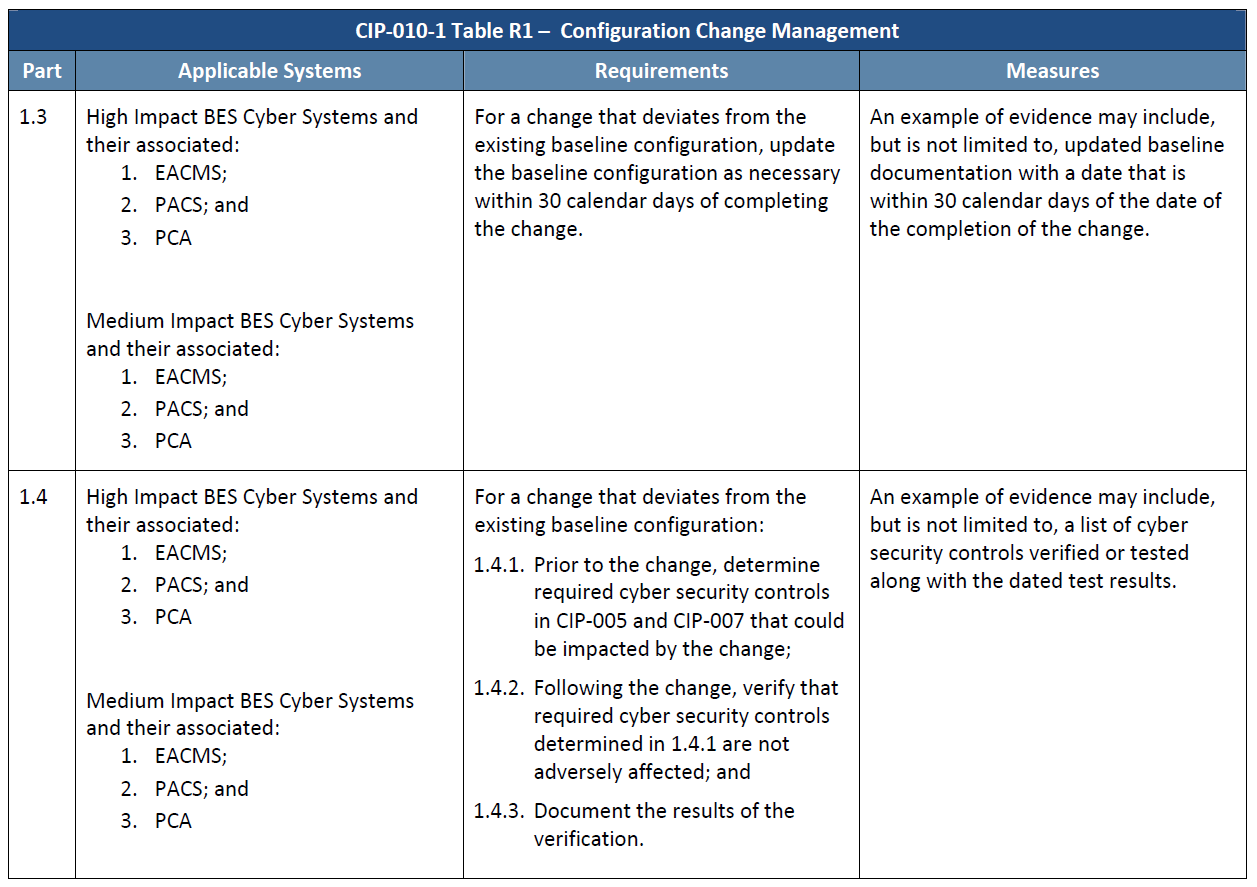 Most of the requirements start with the same words
“For a change that deviates from the existing baseline…”
Presupposes extant evidence
Requires comparison
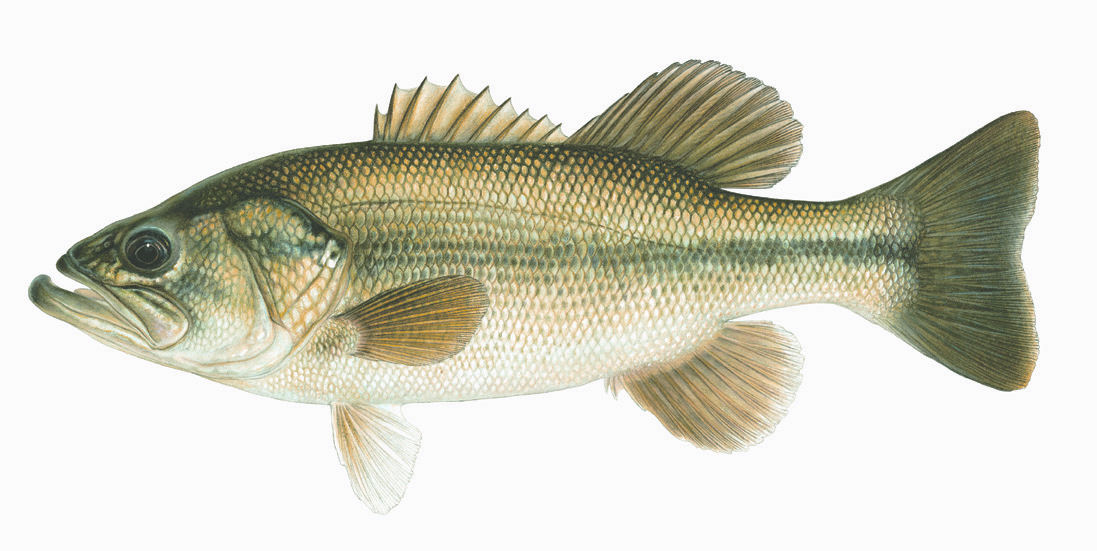 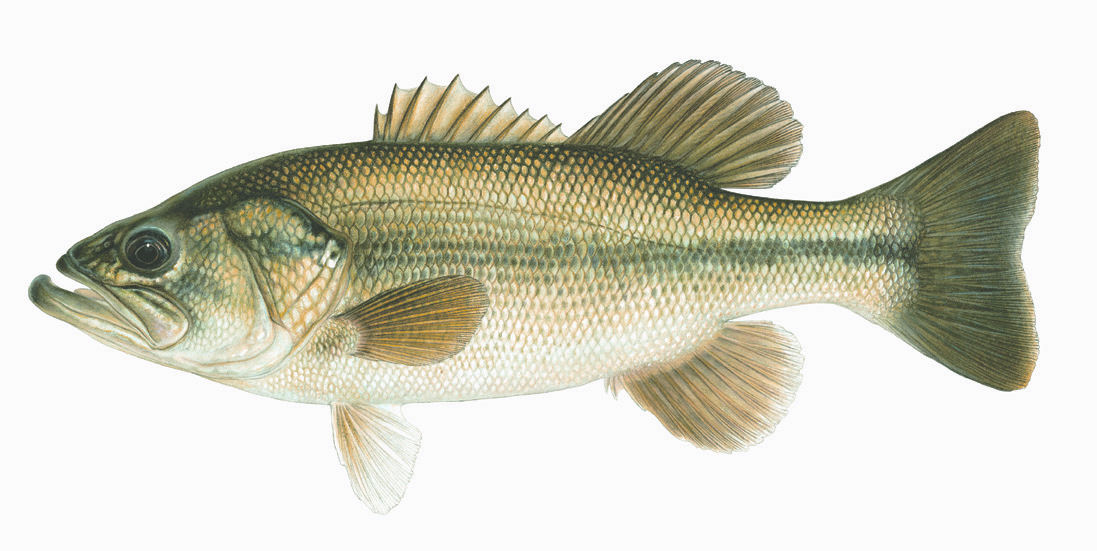 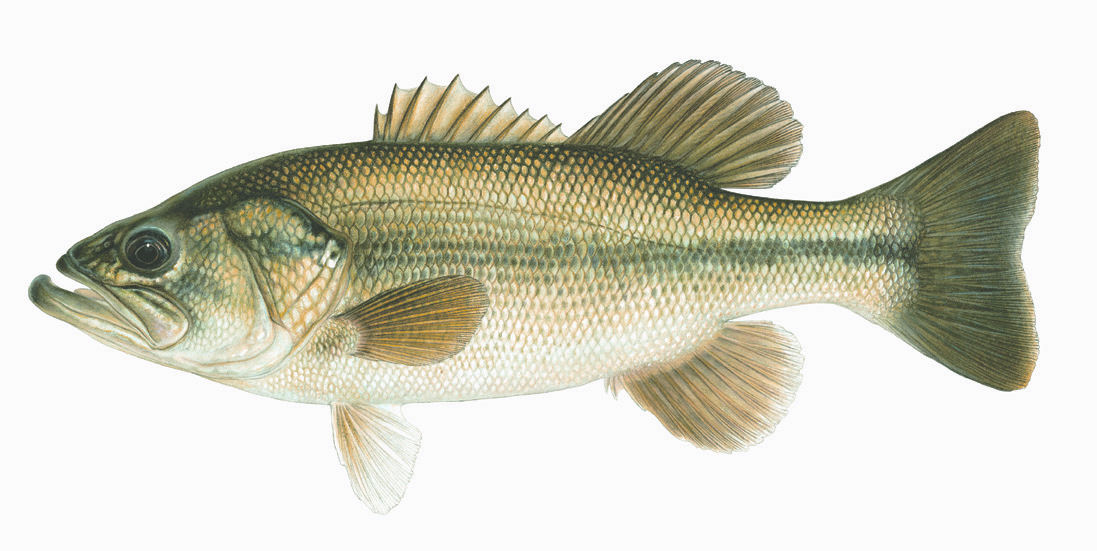 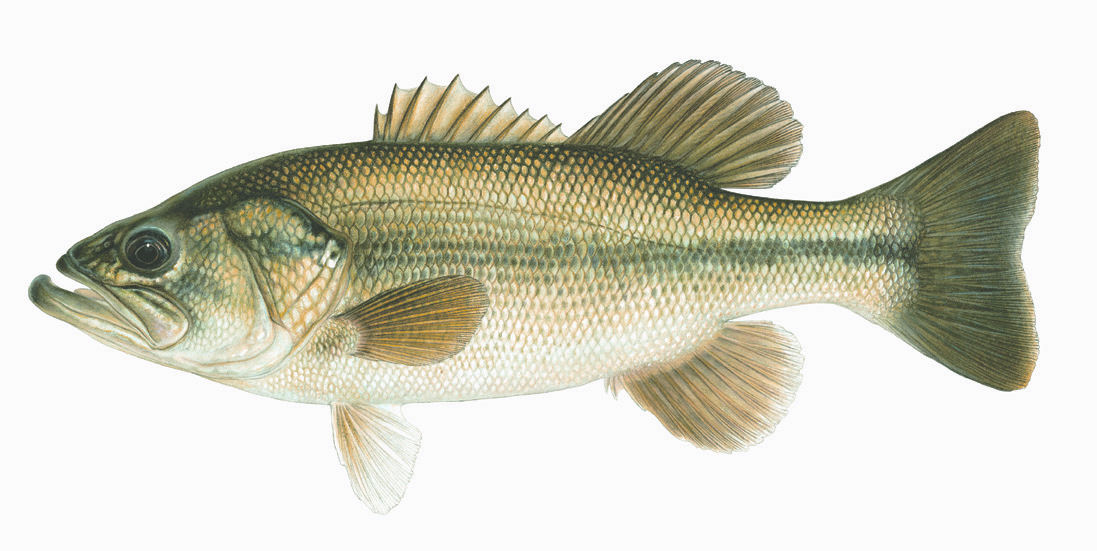 October 22, 2014
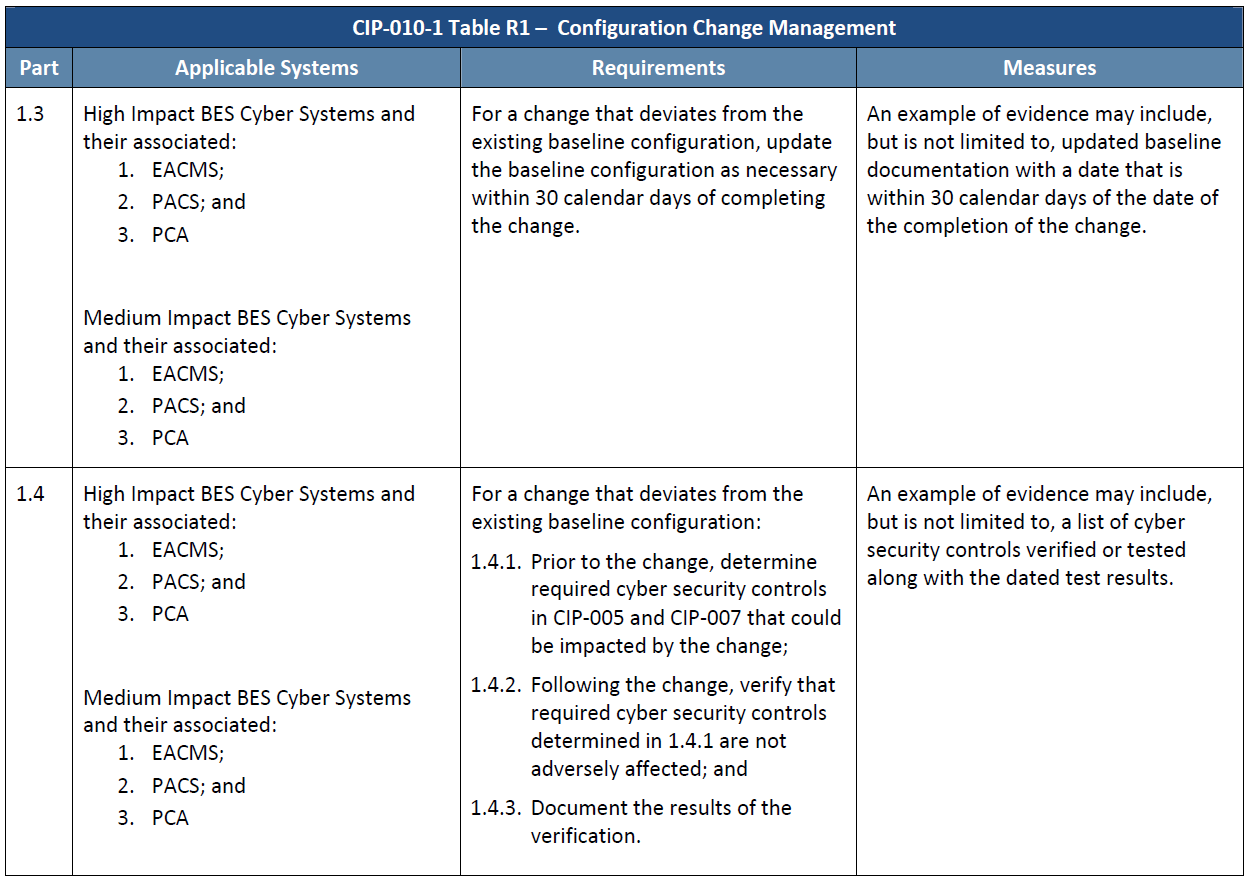 Detail required
The elements of a baseline
Regardless of the media
Each Cyber Asset
Individually or Group
Asset Management System
Not Likely Automated
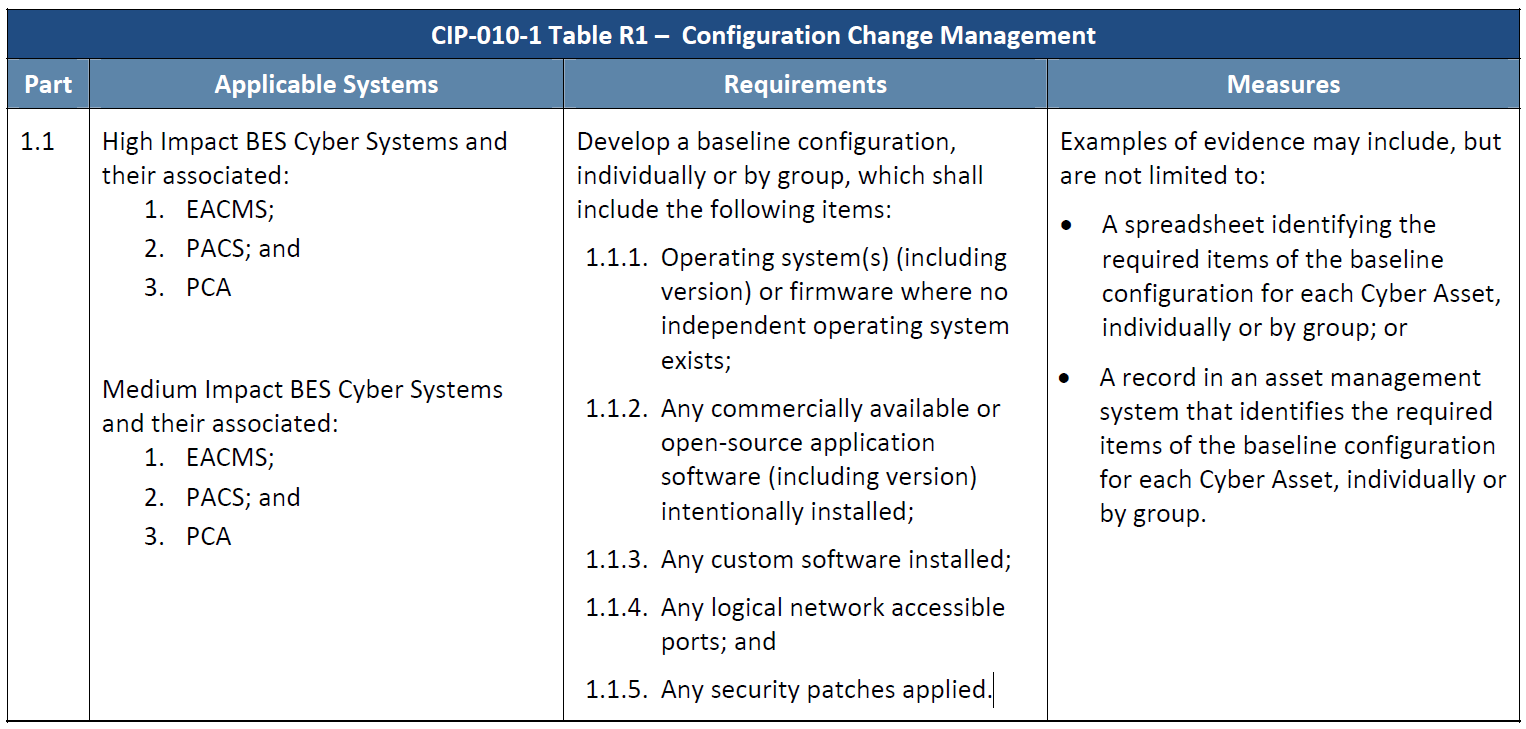 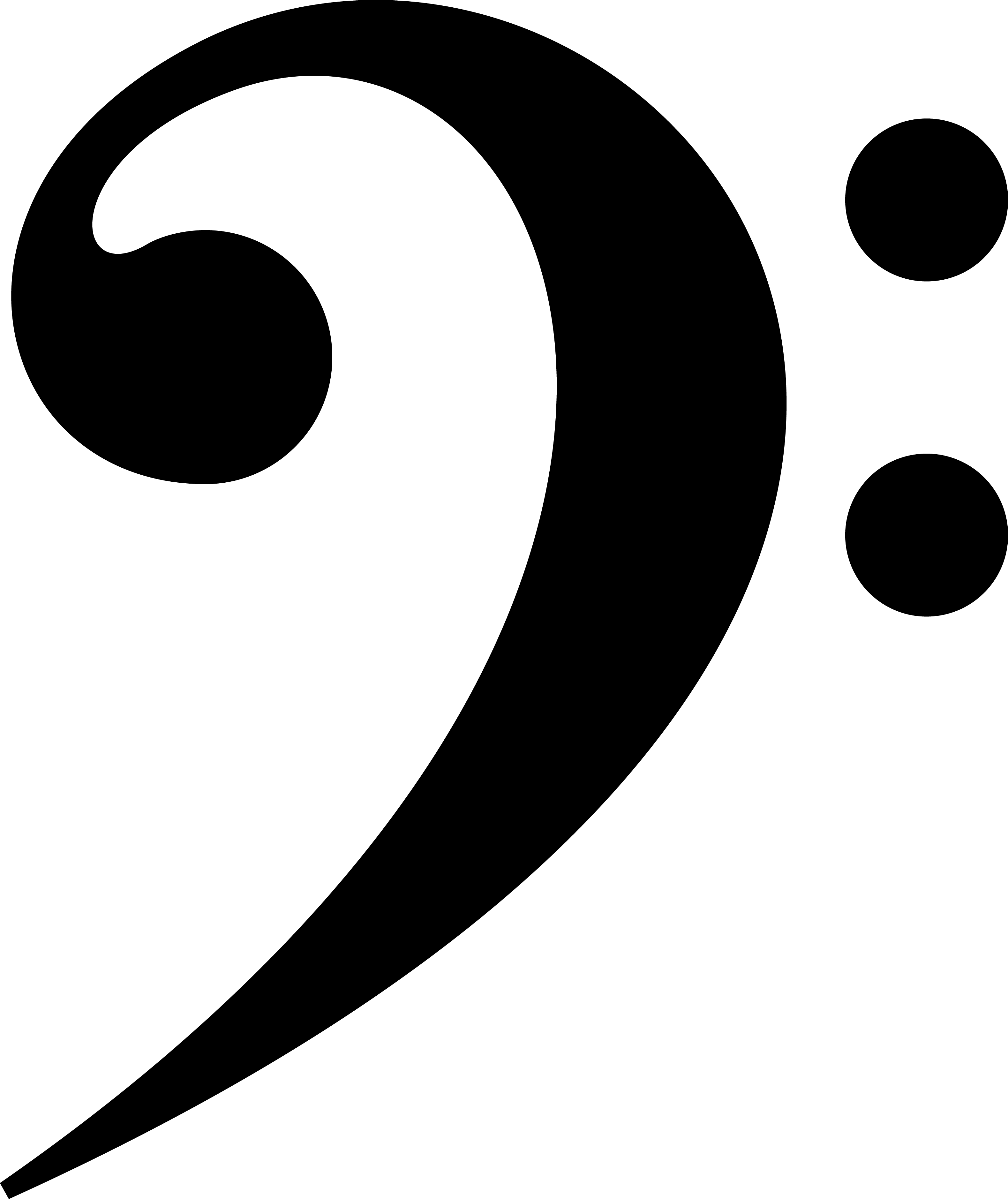 October 22, 2014
Time machine
Data cube concept
Whether by spreadsheets
Or by database report
Be able to go backward in time and demonstrate a moment in time
Three years or from the last audit (or since V.3)
Data warehouse
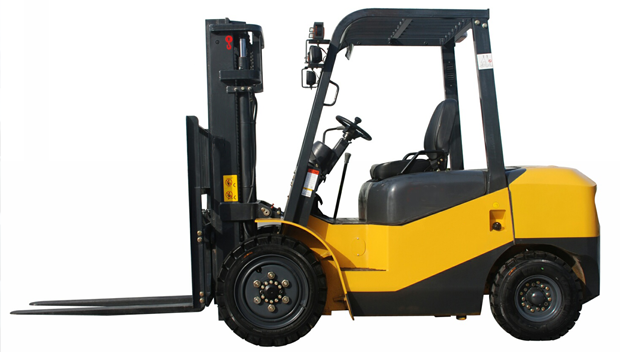 October 22, 2014
Audience question #2
CIP consulting
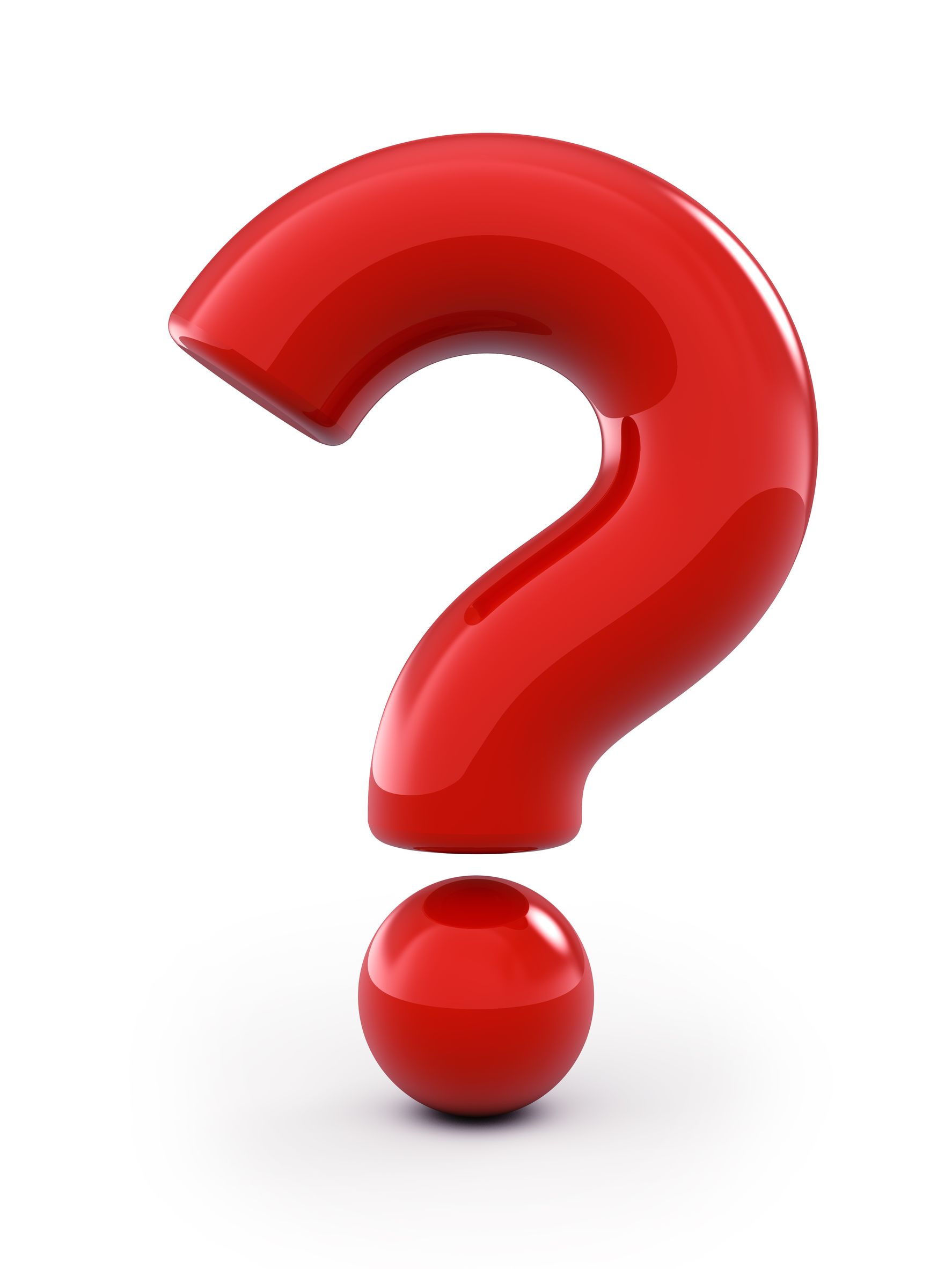 October 22, 2014
Versioning systems
Programmatic tools to the rescue
Developers constantly change files when programming
They need the ability to fall back (and reference) previous versions
A few possibilities for versioning systems, many others available
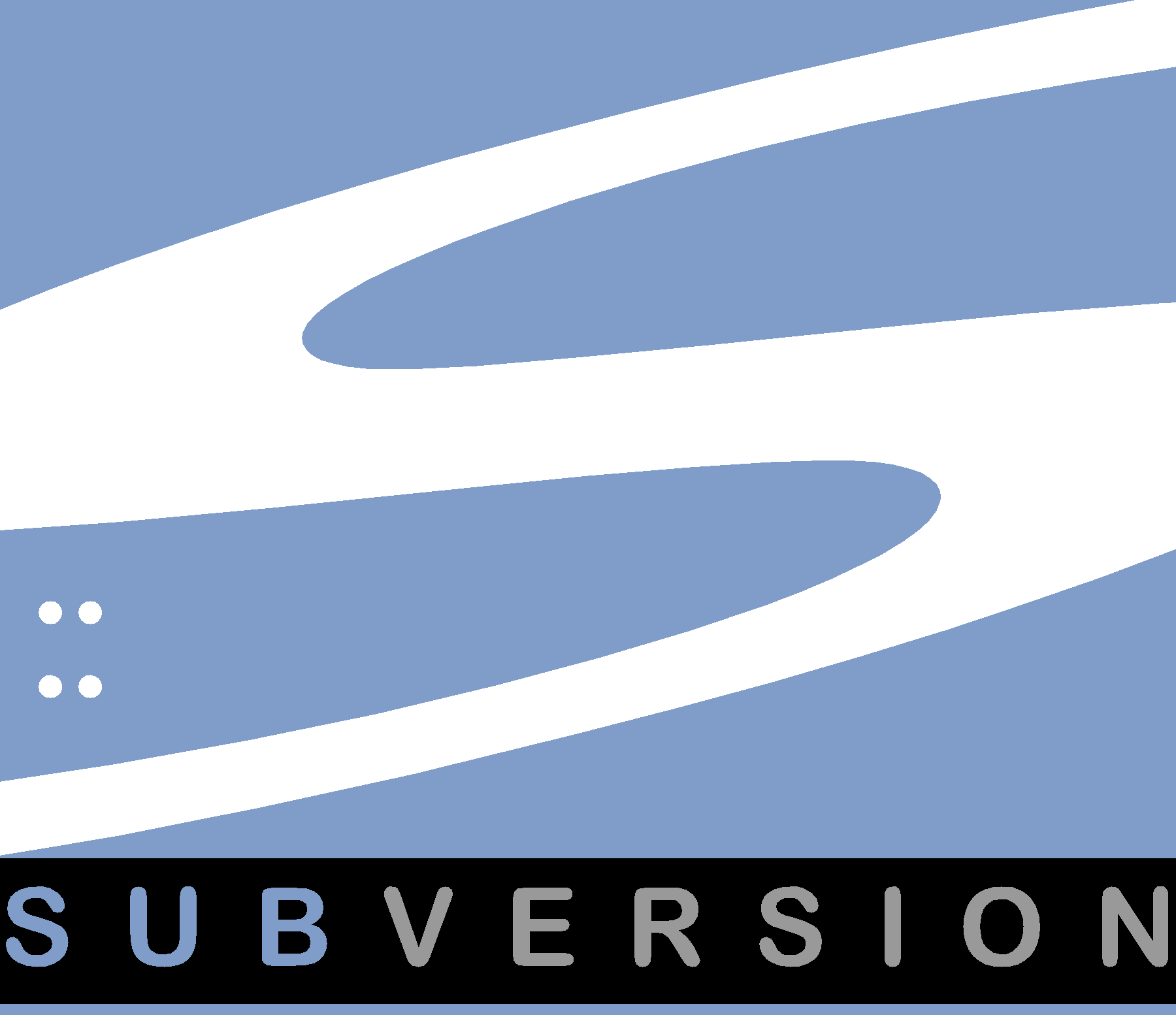 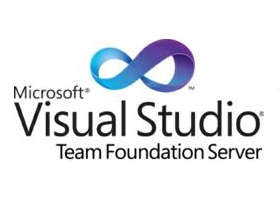 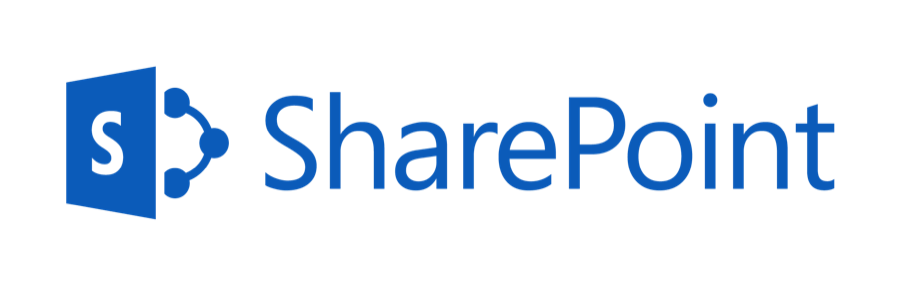 October 22, 2014
Baseline monitoring
Eternal vigilance
High Impact BES Cyber Systems only
Monitor at least once every 35 days
Document and Investigate
Show your work
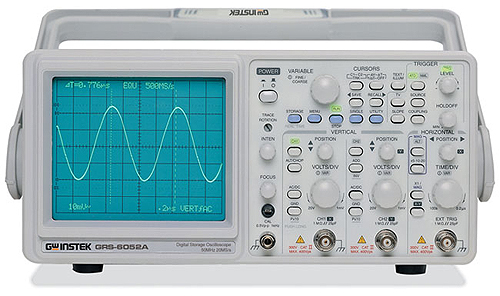 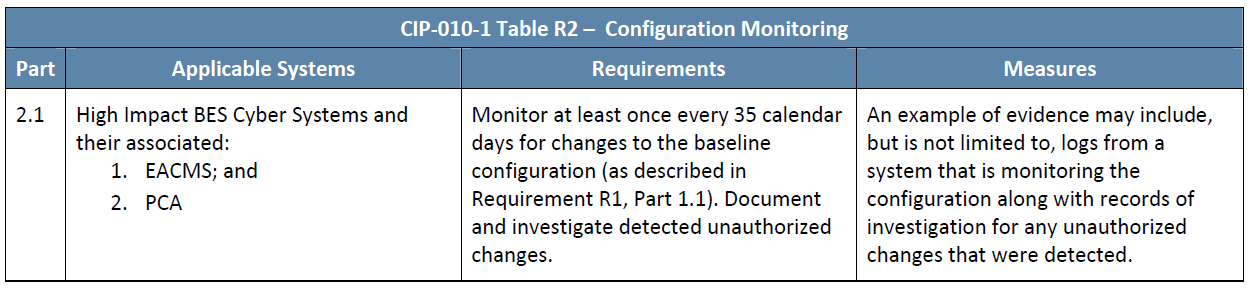 October 22, 2014
Change management (over)simplified
Fitting baselines into the picture
Trigger
Change Impact CIP-010 R1.4
High
Medium
Change
Medium
ImpactCIP-002R1
ImpactCIP-002R1
BaselineCIP-010R1.1
NoChange
High
Low
Controls Test CIP-010 R1.5
Update Baseline Documentation CIP-010 R1.3
Accept
AuthorizeCIP-010R1.2
Document
Deny
October 22, 2014
Additional NERC CIP educational webinars
(All webinars are Eastern Time)
Change management Wednesday, October 15, 2014 at 2:00 p.m. Learn about change management and the fact that this will be the largest area of recurring effort. You will gain understanding of why Patch Management is not a solution to meet your NERC CIP updates and why Version 3 no longer applies. Register now: https://www1.gotomeeting.com/register/567897657
Baseline managementWednesday, October 22, 2014 at 2:00 p.m.Learn what a baseline and testing are, why automation is key and what is required to meet Version 5 compliance. Register now: https://www1.gotomeeting.com/register/937111497
Cyber asset groupingThursday, October 23, 2014 at 12:00 p.m.(Power generation specific) Learn process approaches to CIP-002-5.1 R1 as it pertains to BES cyber asset categorization. Register now: https://www1.gotomeeting.com/register/774616816
October 22, 2014
Additional NERC CIP educational webinars
(All webinars are Eastern Time)
Access management and malicious software controlsWednesday, October 29, 2014 at 2:00 p.m. Learn how to access control fits with CIP-004-5 and why account management is not effortless. Register now: https://www1.gotomeeting.com/register/448008129
Low assets and future CIP versionsWednesday, November 5, 2014 at 2:00 p.m.(Power generation specific) Learn the compliance requirements for entities with low assets and audit worksheets as well as future standard activities.Register now: https://www1.gotomeeting.com/register/872327665
Identification and review of critical transmission assetsWednesday, November 12, 2014 at 2:00 p.m.Learn how to approach the guidelines and criteria highlighted by NERC to fulfill the risk assessment goal.Register now: https://www1.gotomeeting.com/register/639963169
October 22, 2014
Automation & Power World (APW)
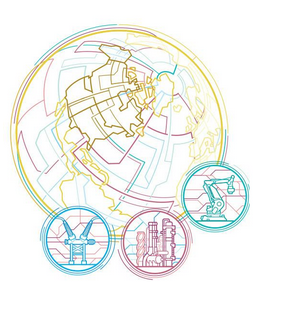 Power SmartStream Digital Conference
Theme: Preparing for the power evolution
Date: November 6, 2014 – 11 a.m. – 6 p.m. EST
Why should you attend?25 educational webinars, dozens of scheduled chats and interviews and more than 100 white papers available for download from knowledgeable subject matter experts.
Earn Professional Development Hours (PDH)Download an official attendance certificate for every live webinar session you attend to get credit for your learning time
No travel or registration costs! 
Can’t attend the day of?That’s fine. All webinars will be recorded and will be available for on-demand viewing after the live event. 
Register now: http://bit.ly/SmartStreamPower
October 22, 2014
Automation & Power World (APW)
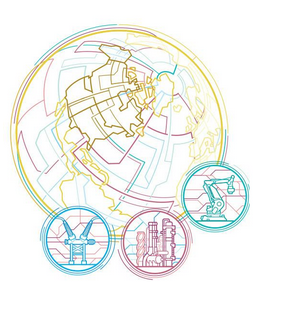 LIVE conference – APW 2015
Theme: Harnessing the power of change 
Date: March 2-5, 2015 in Houston, Texas
Location: George R. Brown Convention Center
Why should you attend?
Listen to interesting and topical keynote presentations
Chose from over 300 industry and solution-focused educational sessions and panel discussions
Network with ABB experts and your peers
Earn Professional Development Hours (PDH)
Completely free!
Check the website for updates: http://new.abb.com/apw
October 22, 2014
Questions?
This is the point to review and answer any questions in the panel. If you have a question, please type your question in now.
October 22, 2014
Survey
Please take a few moments to answer the survey questions.

Thank you.
October 22, 2014